Javni razpis za sofinanciranje izvajanja neformalnih izobraževanj za odrasle na področju digitalnih kompetenc za leto 2023 (JR DDK 2023)
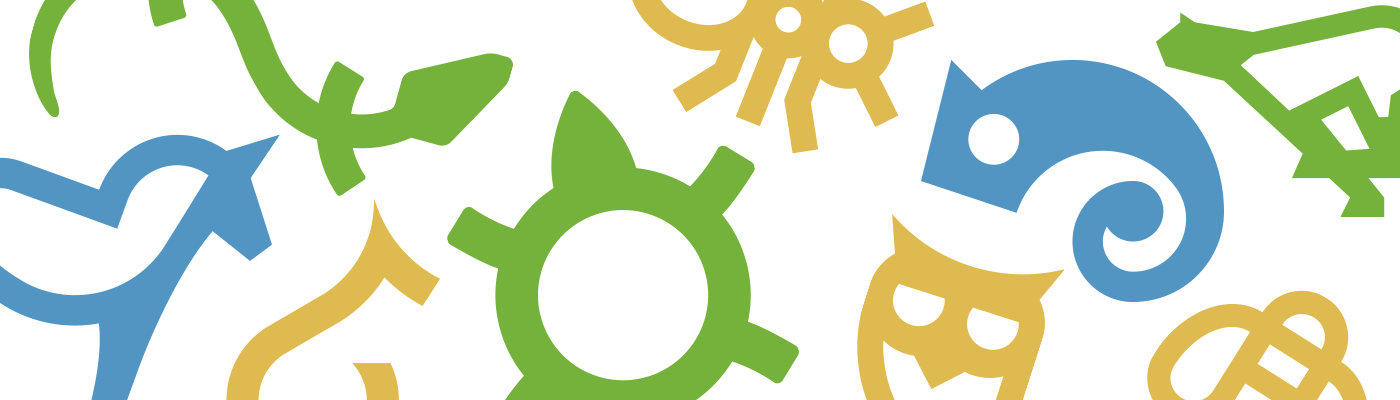 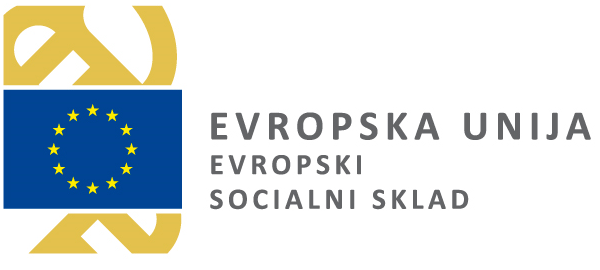 MDP, julij 2023
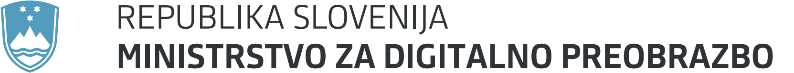 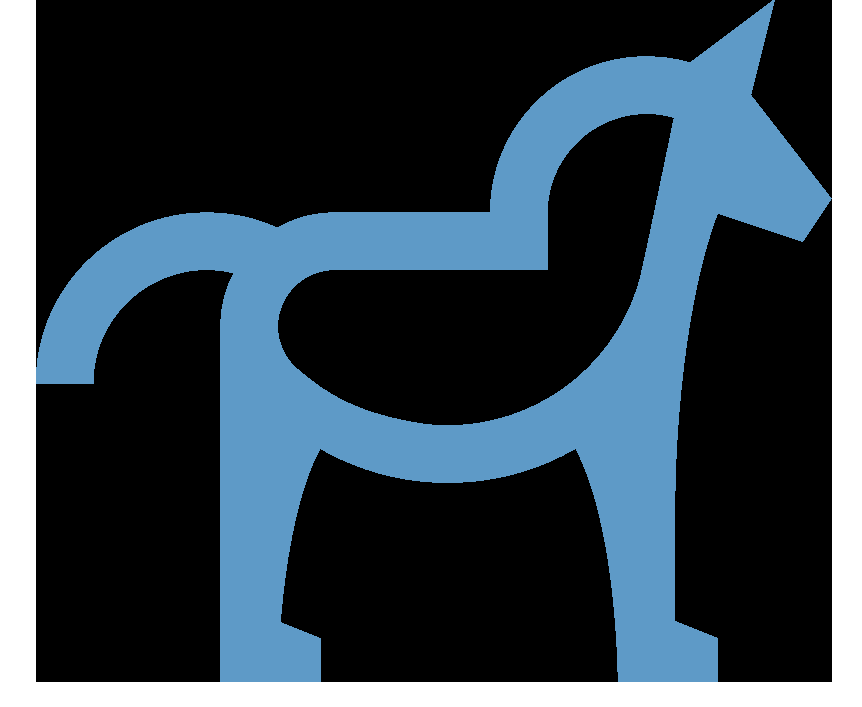 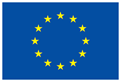 Bistvene informacije
Javni razpis je bil objavljen 30. 6. 2023
Spremembe so bile objavljene 13. 7. 2023
Rok za prijavo je do 31. 7. 2023 do 12.00
Okvirna višina neto sredstev je 5.900.000,00 EUR, dodeljuje se jih do celotne porabe sredstev.
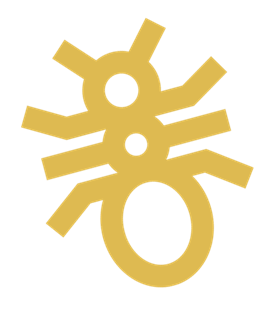 Predmet javnega razpisa
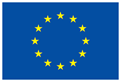 sofinanciranje izvedbe neformalnih izobraževanj za pridobivanje osnovnih in naprednih digitalnih kompetenc  za prebivalce RS stare 30 let in več
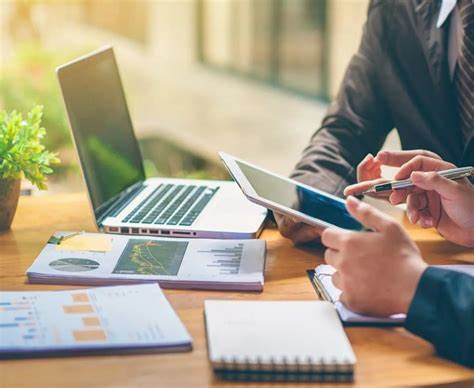 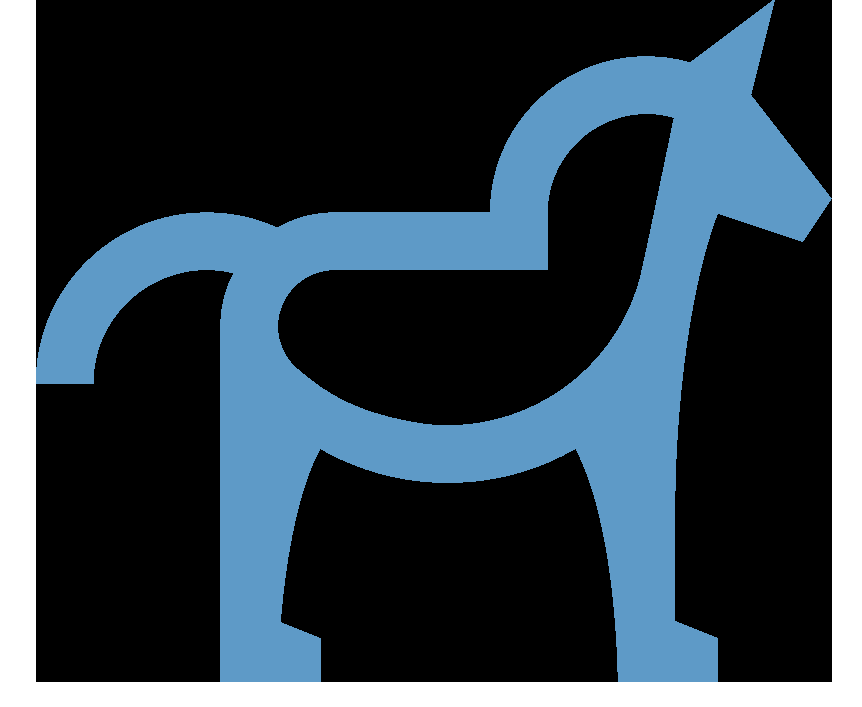 Ciljna skupina javnega razpisa:
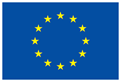 odrasle osebe, z osvojenimi osnovnimi digitalnimi kompetencami ali manj, ki imajo prijavljeno stalno ali začasno prebivališče v Sloveniji ali so tujci z dovoljenjem za stalno prebivanje oz. imajo potrdilo o prijavi stalnega prebivanja ali prijavljeno začasno prebivališče v RS.

OPOMBA: 
Za odraslo osebo po tem javnem razpisu šteje oseba, ki je na dan prijave na neformalno izobraževanje stara 30 let ali več.
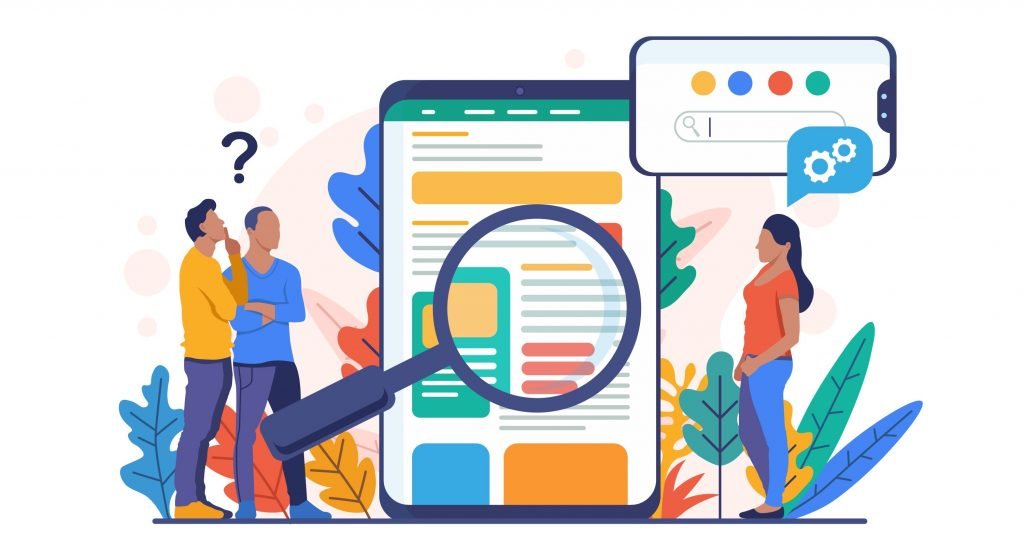 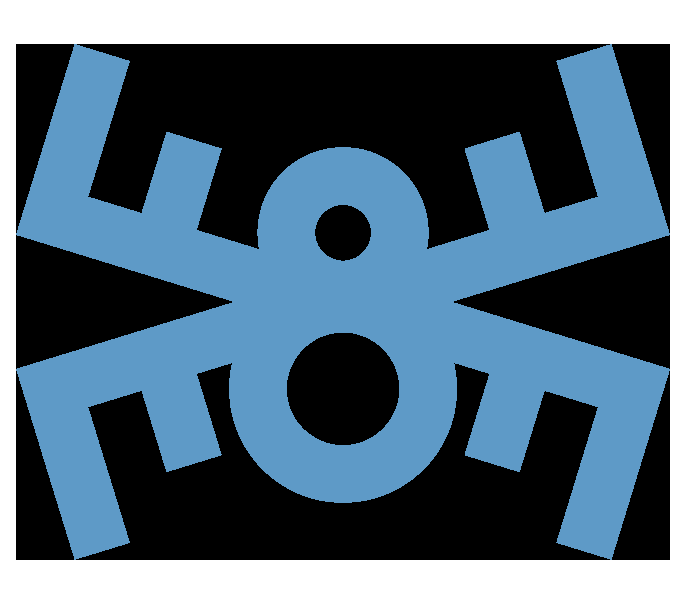 Cilji javnega razpisa:
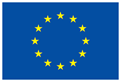 Odraslih prebivalci RS, stari 30 let in več:
pridobivanje in krepitev osnovnih digitalnih kompetenc
pridobivanje in krepitev naprednih digitalnih kompetenc; 
spodbujanje zanimanja za digitalne tehnologije, njihovo razumevanje ter odgovorno in varno uporabo.
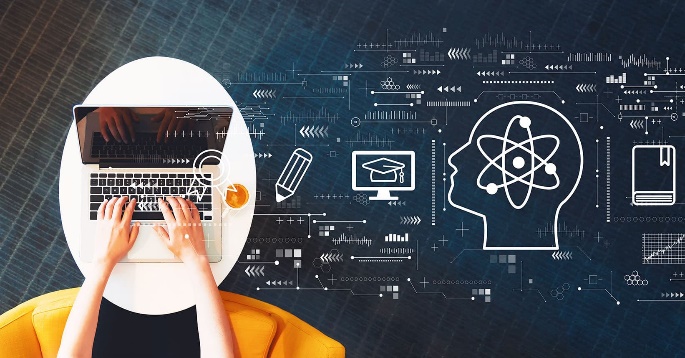 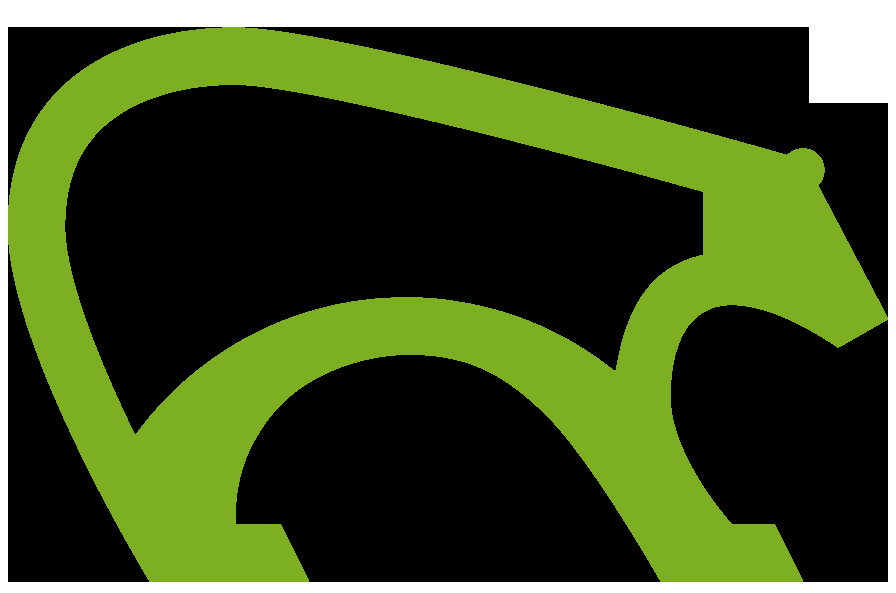 Upravičenci javnega razpisa
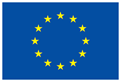 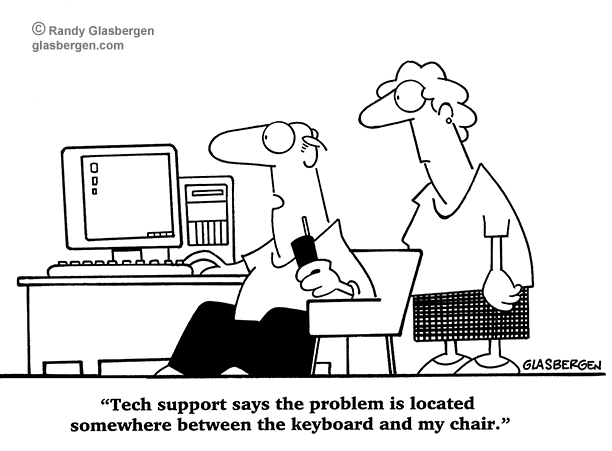 samostojni podjetniki posamezniki ter pravne osebe zasebnega in javnega prava, 
vključno z javnimi in zasebnimi zavodi, društvi, zvezami društev, ustanovami, zadrugami in reprezentativnimi socialnimi partnerji na ravni države

na dan oddaje vloge registrirane za dejavnost neformalnega izobraževanja (šifra dejavnosti 85.590).
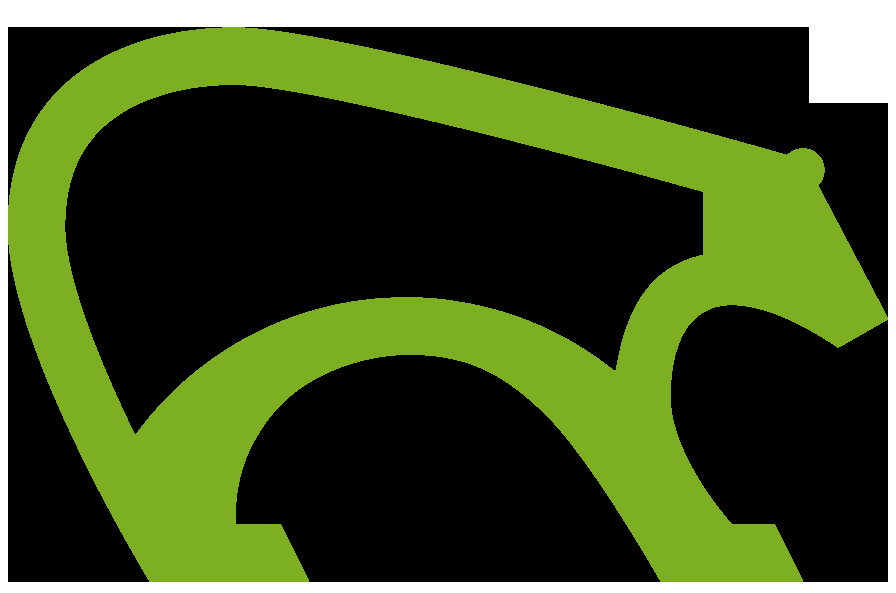 Upravičenci javnega razpisaPrijavitelj oz. konzorcij izkazuje:
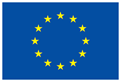 - strokovna usposobljenost kadra za izvedbo izobraževanj 		za vse skupine 

              - prostorski pogoji za izvajanje izobraževanj za vse skupine

              - računalniška oprema (prilagojena tudi za osebe z 			oviranostmi)
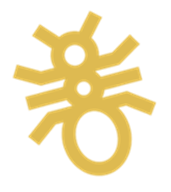 Izpostavljeno (1):
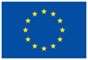 Prijava možna samostojno ali v konzorcijskem partnerstvu 
Prijavitelj mora voditi ločeno računovodstvo za operacijo (projekt)
Prijavitelj mora spremljati udeležence po Prilogi I in o  udeležencih poročati v IS e-MA
Na vseh lokacijah mora biti zagotovljen dostop tudi za osebe z oviranostmi
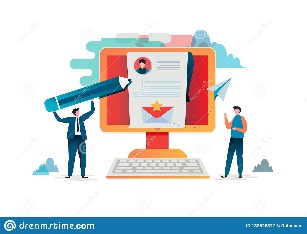 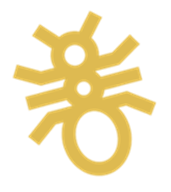 Pogoji za prijavo na razpis
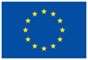 Splošni in posebni pogoji za prijavitelje in partnerje
Priloga 5- kontrolnik oddanih dokumentov
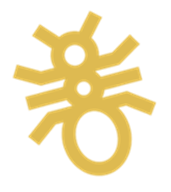 Izpostavljeno (2):
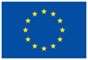 Ob prijavi je potrebno izpolniti elaborat, ki vsebuje: 
načrt izobraževalnega programa po zgledu DigComp 2.2 – trajanje najmanj 10 ur po posameznem programu 
terminski načrt izvedbe projekta s fazami, nalogami, mejniki, 
opis prostorskih pogojev (z naslovom lokacij in informacijo o njihovi umeščenosti v statistično regijo) za izvajanje izobraževanj, 
popis razpoložljive računalniške in tehnične opreme za izvajanje izobraževanj (tudi za osebe z oviranostmi), 
reference o izvedenih izobraževanjih: prijavitelj/partner je v obdobju od 1. 1. 2019 do prijave na javni razpis izvedel in zaključil najmanj 10 dogodkov (min. 4 pedagoške ure) v obliki izobraževanj, delavnic ali predavanj na temo digitalnih kompetenc. Predložijo se dokazila v obliki fotografij, evidenc izvedbe, objav na spletni strani ali družbenih omrežjih, ipd.,
plan aktivnosti za informiranost potencialnih udeležencev izobraževalnih programov,
opredelitev tveganj in opis ukrepov za njihovo obvladovanje,
delovanje kontaktne točke,
pred začetkom in po zaključku morajo udeleženci izobraževanj izpolniti vprašalnik Europass  prijavitelj naredi analizo napredka, ki jo MDP dostavi ob zadnjem ZZI.
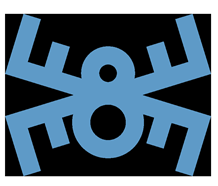 Izpostavljeno (3):
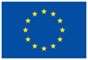 Program po DigComp 2.2 mora vsebovati naslednje sklope:
informacijska in podatkovna pismenost,
komuniciranje in sodelovanje,
ustvarjanje digitalnih vsebin,
varnost 
reševanje težav. 

Sofinanciranje operacij je iz sredstev ReactEU ESS  upoštevati pravila komuniciranja in informiranja skladno z Navodili organa OU (npr. uporaba logotipov in navedb, …).
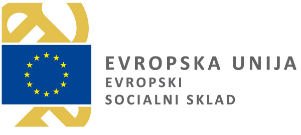 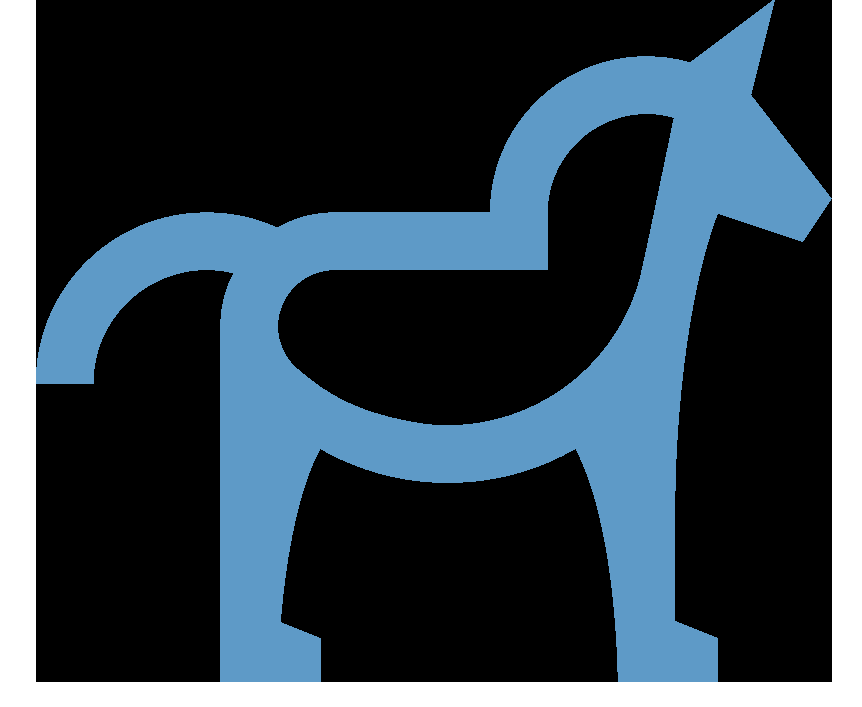 Upravičeni stroški in poročanje
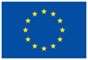 Stroški na izvedeno izobraževanje v višini 2.475,00 €  (min. 10 udeležencev; 75%  prisotnost na udeleženca)
Možno je predplačilo v višini 30% pogodbene vrednosti – le za prijavitelje/partnerje pod pogoji iz tč. 11 RD

Poročanje: v sistemu EMA (več v Navodilih 
     za upravičence). Načrtujemo dodatno 
     izobraževanje za upravičence.
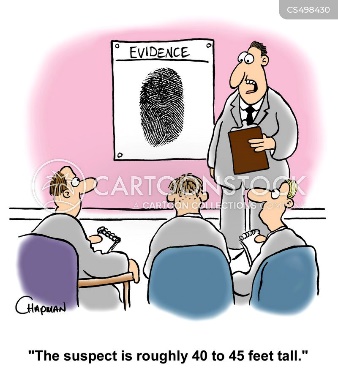 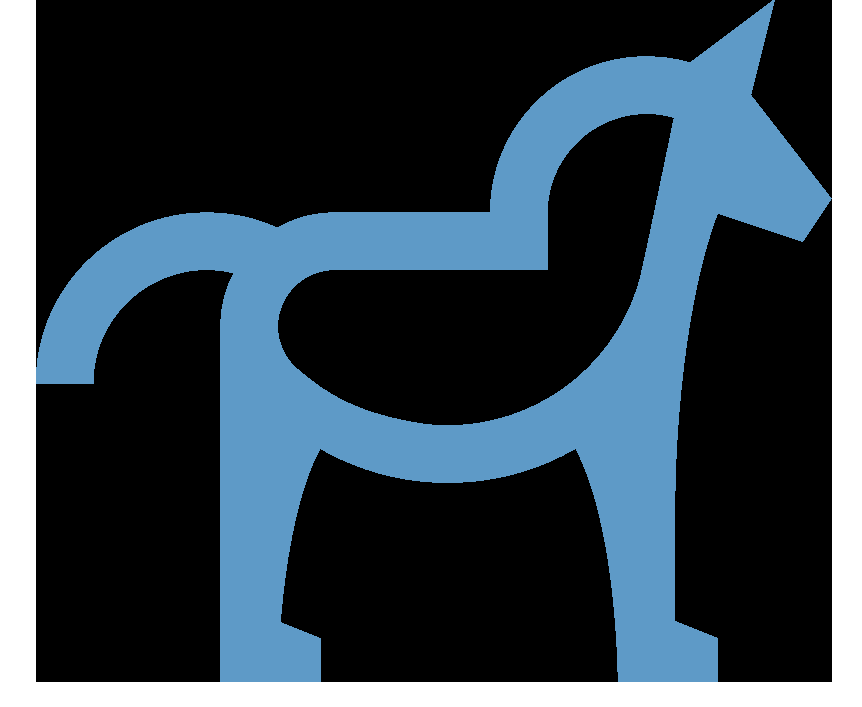 Kazalniki
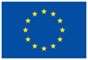 Pričakovani kazalnik učinka javnega razpisa pomeni število izvedenih izobraževanj in število udeležencev. 

Pričakovani kazalnik rezultata javnega razpisa pa pomeni napredek na posameznega udeleženca glede na testiranje po Europass-u, ki ga upravičenec v obliki analize napredka glede na ciljno skupino, poda v končnem poročilu. 

Pričakuje se, da bo napredovalo vsaj 80% udeležencev izobraževanj.
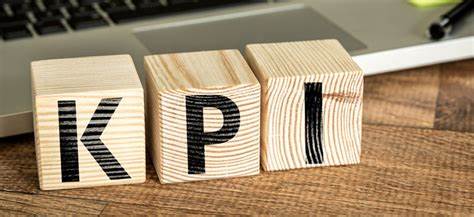 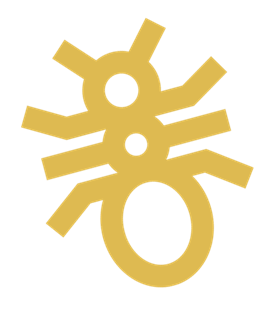 Najpogostejša vprašanja
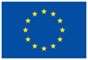 Kdo izpolni Prilogo 1- Izjava o strinjanju in sprejemanju pogojev prijavitelja (samo prijavitelj ali tudi konzorcijski partnerji)? 

Potrdilo iz sodišča težko priskrbimo na točno določen dan, kaj storimo v primeru, da potrdilo ni izdano na dan oddaje vloge?

Kako dokazujemo strokovno usposobljenost kadra?

Kdo mora izkazati 10 referenc (samo prijavitelj ali tudi konzorcijski partnerji)?

Ali moramo oblikovati dva izobraževalna programa (osnovni in napredni), ki morata oba vsebovati 5 sklopov in 21 podsklopov) ali je mišljeno več različnih programov?

Ali moramo izobraževanja izvajati v vseh območjih (avtohtonih narodnih in romskih skupnostih ter obmejnih problemskih območjih) za pridobitev 3 točk?

Ali se posameznik lahko udeleži več izobraževanj v sklopu istega projekta?

Koliko časa mora trajati izobraževanje v sklopu enega programa?
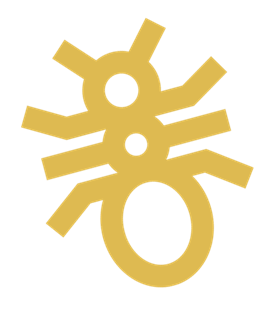 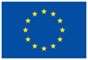 Odmor
10 minut
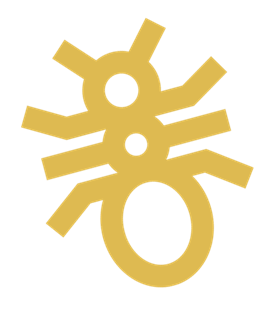 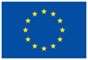 PREDLOGI,POBUDE,VPRAŠANJA…
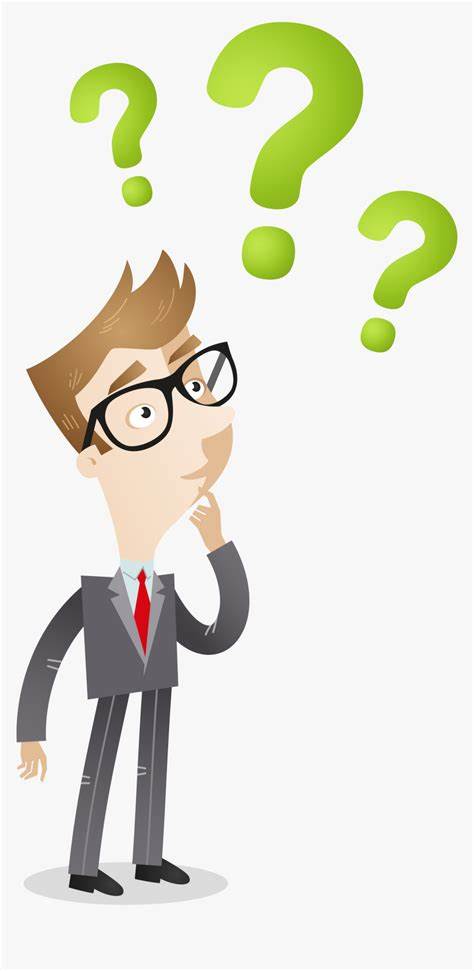